ZWH Concordia
Raumbild: Darstellung der stillzulegenden Grubenbaue
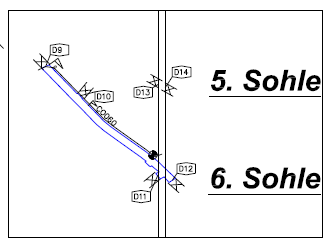 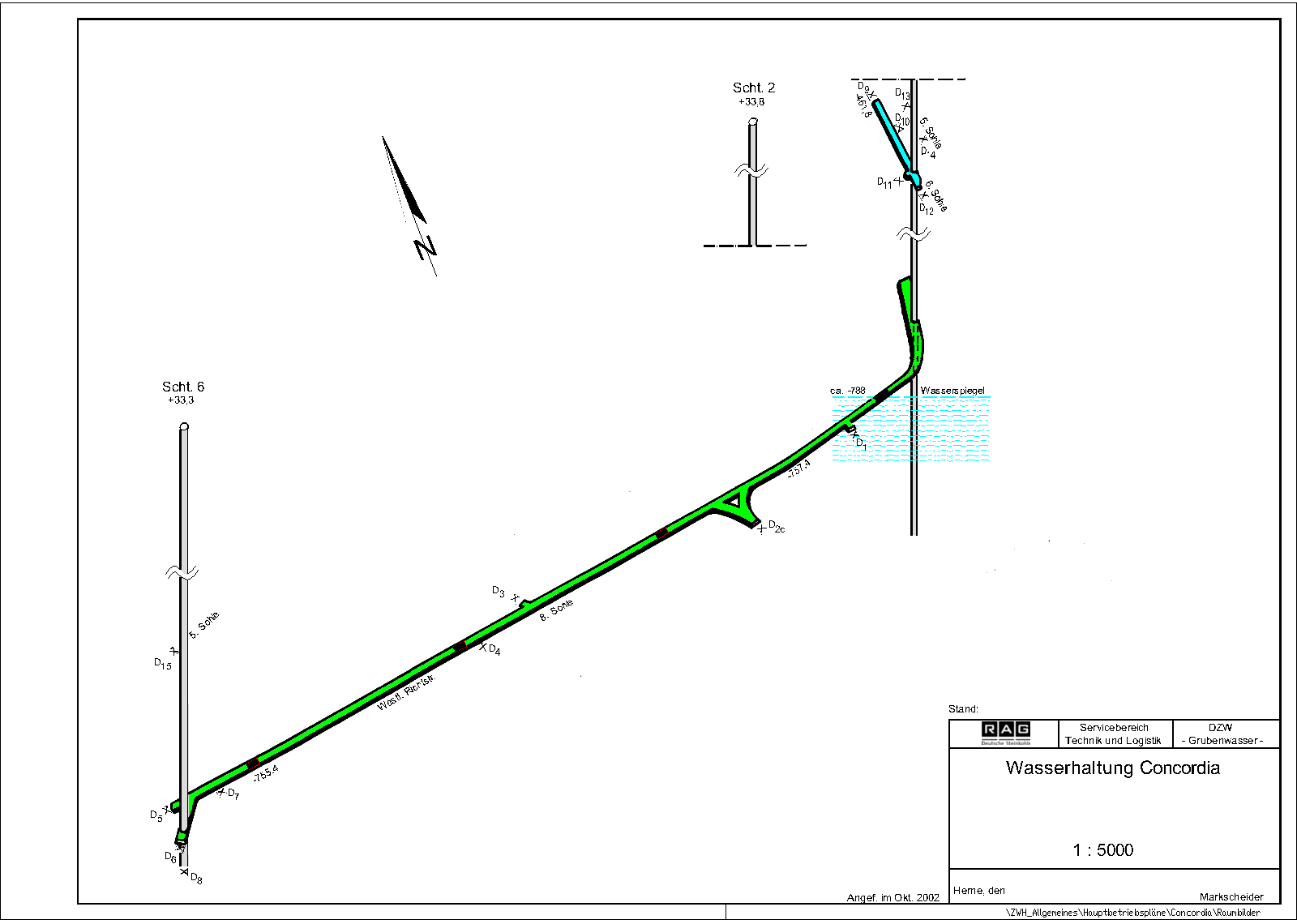 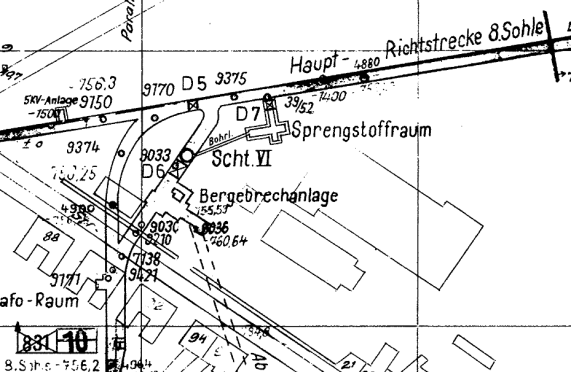 8. Sohle Schacht 6
Grundriss
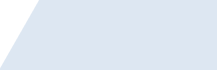 1
RAG Aktiengesellschaft
17.03.2021